Спирты.
Классификация, номенклатура, изомерия.
Спирты  в  природе.
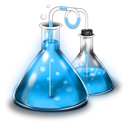 Выполнила   Мунштукова В.С.  
ГБОУ  НПО  ПЛ - 80
Кислородсодержащие органические вещества.
В состав их молекул входит атом кислорода (один или несколько).
Электроотрицательность (O) больше чем у (С и H).
           ЭО (О) вторая после ЭО (F) !

Свойства кислородсодержащих органических веществ будут значительно отличаться от свойств углеводородов.
Классы кислородсодержащих веществ.
Атом кислорода входит               в  состав разных функциональных групп и создаются  новые классы органических  веществ:

                  Например-
                                                                     

   Спирты		
   Альдегиды
   Карбоновые кислоты
   Фенолы   
   Углеводы
   Сложные эфиры
и другие
Классы органических  веществ.
Углеводороды
СПИРТЫ:   определения.
Спирты  можно рассматривать как производные углеводородов, в молекулах которых  один или несколько атомов водорода  замещены на гидроксильную группу (-ОН).

Спиртами называют  органические вещества, молекулы которых  содержат одну или несколько функциональных гидроксильных групп, соединенных с углеводородным радикалом.
СПИРТЫ:   функциональная группа
Функциональная группа - это группа атомов, которая определяет характерные  химические  свойства данного  класса  веществ.  
примеры : гидроксильная, карбоксильная, альдегидная группы…

Гидроксильная группа – ОН  является функциональной группой спиртов.
Классификация  спиртов: 1
Классификация  спиртов: 2
Классификация  спиртов: 3
Классификация  спиртов: 4
Предельные одноатомные спирты.
Общая формула: 

  CnH2n+1 OH    или      R-OH
                                                                 где R   - радикал
Предельные одноатомные спирты.
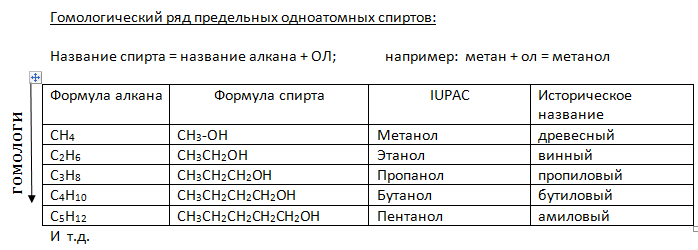 Предельные одноатомные спирты.
Виды изомерии  спиртов
изомерия цепи    по положению группы –ОН       межклассовая
Виды изомерии  спиртов: 1
Например:   дано вещество    CH3-CH2-CH2-CH2-OH     бутанол- 1     ( C4H10O)
 Нумерацию атомов углерода начинаем от гидроксильной группы (она главная!)
Изомерия углеродного скелета:          			Изомерия   							положения группы –ОН
Бутанол- 2
2- метилпропанол-1
Виды изомерии  спиртов: 2
Спирты  в  природе.
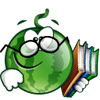 Метиловый спирт в небольшом количестве содержится в некоторых растениях, например: борщевике (Heracleum).
 Этиловый спирт — естественный продукт спиртового брожения органических продуктов, содержащих углеводы, часто образующийся в прокисших ягодах и фруктах без всякого участия человека.
 Спирты имеют самое широкое распространение в природе, особенно в виде сложных эфиров, однако и в свободном состоянии их можно встретить достаточно часто.
 Этанол является естественным метаболитом и содержится в тканях и крови животных и человека.
Очень широко представлены в растительном мире терпеновые спирты, многие из которых являются душистыми веществами.
Борнеол — в древесине борнеокамфорного дерева. 
Ментол — содержится в эфирном масле мяты и герани. 
Гераниол — содержится во многих эфирных цветочных маслах. 
Линалоол — содержится во многих цветочных эфирных маслах. 
Терпинеол — содержится во многих эфирных маслах. 
Бисаболол — входит в состав эфирного масла ромашки, тополя. 
Санталол — входит в состав древесины сандалового дерева. 
Фенхол — содержится в смоле хвойных деревьев и плодах фенхеля.
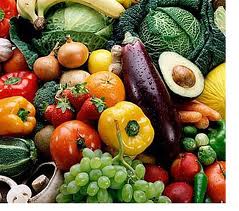 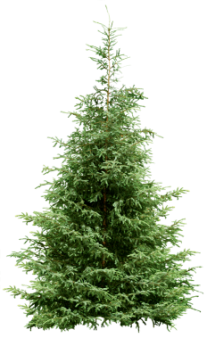 Спирты  в  природе.
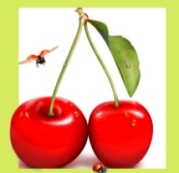 В природе находятся разнообразные многоатомные или сахарные спирты, например: 
Сорбит — содержится в ягодах вишни и рябины. 
Маннит — содержится в морских водорослях, грибах.
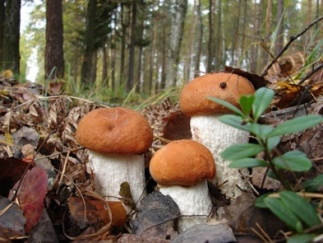 Задание 1
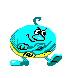 Некоторые предельные одноатомные спирты встречаются в эфирных маслах ромашки и герани, например, гексиловый, октиловый, нониловый спирты. Додециловый спирт в (12 атомов углерода молекуле) содержится в бананах.
 Составьте молекулярные и эмпирические формулы этих веществ.
Задание 1      ответ:
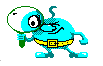 Задание 2 .
Записать формулы  изомеров углеродного скелета для вещества состава C5H11OH 
    с названиями.
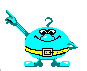 Задание 2   (помощь)   C5H11OH
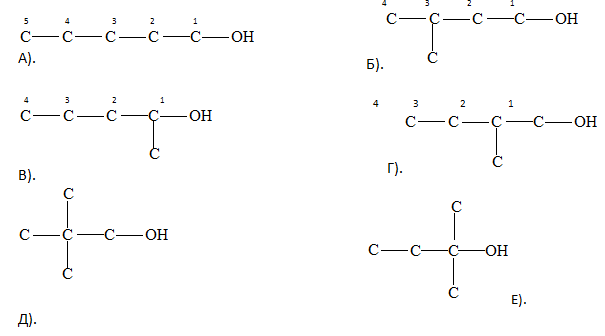 Задание 2  (ответы)
Ответы:   
 А. пентанол -1;             
Б.  3-метилбутанол – 1;       
В.  1-метилбутанол-1
 Г.  2-метилбутанол-1;                                           Д.  2,2- диметилпропанол-1
Е.   1,1- диметилпропанол-1
Задание 3  а.
Что за вещества  изображены на рисунках?         К какому классу они относятся? Запишите их формулы.  Какие вещества являются изомерами друг для друга?
Класс спирты.
C7H15OH, гептанол - 1, первичный спирт.
Задание 3  б.
Что за вещества  изображены на рисунках?         К какому классу они относятся? Запишите их формулы.  Какие вещества являются      изомерами друг для друга?
Класс спирты.
C7H15OH, гептанол - 4, вторичный спирт.
Гептанол-1  и  гептанол-4   являются изомерами .
Задание 3  в.
Что за вещества  изображены на рисунках?         К какому классу они относятся? Запишите их формулы.  Какие вещества являются      изомерами друг для друга?
Класс спирты.
C8H17OH, 4-метилгептанол -4, третичный спирт
Домашнее  задание:
Читать § 20, выполнить задания 5-7 на стр. 88 (учебник Рудзитис)

Записать изомеры положения функциональной группы для вещества C5H11OH. Назвать их.

Подготовить сообщения (по желанию) об истории открытия спиртов и их изучении человеком.     Форма оформления любая (текст, презентация, видеофильм…)
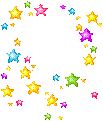 Литература:



«Уроки химии 10-11 класс» - Р.Г. Иванова, А.А. Каверина, А.С. Корощенко. Издательство Просвещение.
«Химия. 10 класс» - Л.М. Брейгер.  Издательство Учитель.
Материалы Википедии.